5
4
6
¿Qué es un Pacto Familia-Escuela?
Un Pacto entre Escuela y Padres para el Logro es un acuerdo que los padres, estudiantes y maestros desarrollan juntos. Explica cómo los padres y los maestros trabajarán juntos para asegurarse de que todos nuestros estudiantes alcancen o superen los estándares de nivel de grado.       Pactos efectivos:
Vincular las metas del plan de mejoramiento escolar
Centrarse en las habilidades de aprendizaje de los estudiantes
Describir cómo los maestros ayudarán a los estudiantes a desarrollar esas habilidades usando instrucción de alta calidad.
Comparta estrategias que los padres pueden usar en un hogar
Explicar cómo los maestros y los padres se comunicarán sobre el progreso de los estudiantes.
Describir las oportunidades para que los padres se ofrezcan como voluntarios, observen y participen en el salón de clases.
Actividades para construir alianzas
Baxter Primary se compromete a proporcionar a las familias recursos y oportunidades de aprendizaje para ayudar a los padres a trabajar con sus hijos.
Nuestro Centro de Recursos para Padres (PRC) está ubicado en la Biblioteca (la última puerta a la derecha). Esta sala ofrece juegos educativos, libros y otros materiales disponibles para que los padres los tomen prestados de forma gratuita. El PRC está abierto todos los días escolares de 7:30 am a 3:30 pm. Se ofrecen una variedad de oportunidades de participación de los padres y noches de aprendizaje familiar durante todo el año y brindan información sobre nuestros estándares principales de lectura y matemáticas. El propósito de estas noches es enseñar a los padres cómo ayudar a sus hijos a dominar estas habilidades en casa. Todos los padres están invitados a solicitar temas específicos de interés también.
Pacto entre la escuela y los padres para
Logro estudiantil
2022-2023
enfoque de jardín de infantes
para el éxito de los estudiantes
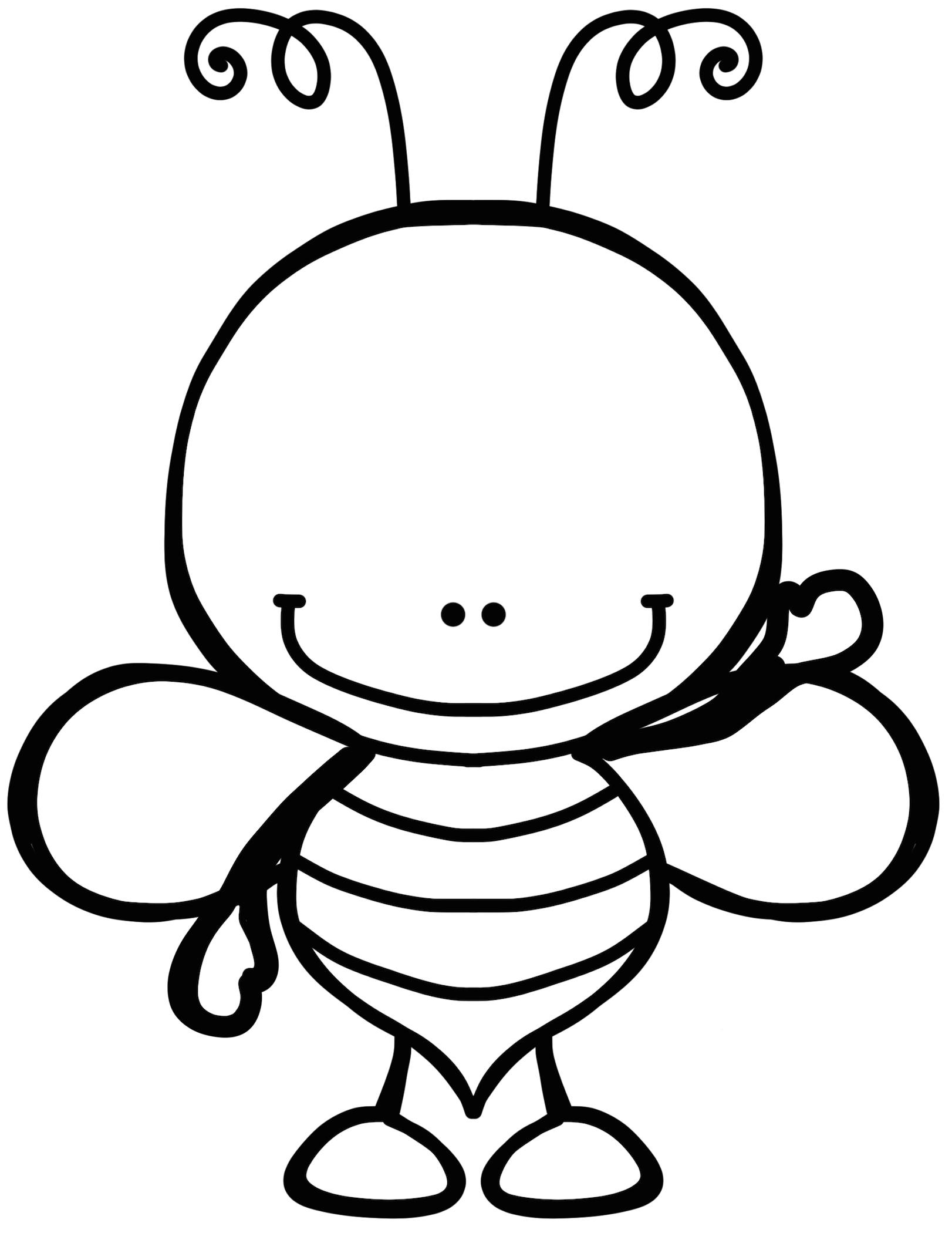 Desarrollada Conjuntamente

Los padres, los estudiantes y el personal de la Escuela Primaria Baxter desarrollaron este Pacto entre la Escuela y los Padres para el Logro. Los maestros sugirieron estrategias de aprendizaje en el hogar, los padres agregaron ideas para hacerlas más específicas y los estudiantes nos dijeron qué les ayudaría a aprender. Se llevan a cabo reuniones cada año para revisar el Pacto y hacer cambios basados ​​en las necesidades de los estudiantes.

Los padres pueden contribuir comentarios en cualquier momento.

Construyendo Asociaciones
Si desea ser voluntario o participar en el salón de clases, comuníquese con el maestro del salón de clases de su hijo o con la escuela al (931) 858-3110.
Comunicación sobre
    Aprendizaje del estudiante
La Escuela Primaria Baxter se compromete a una comunicación bidireccional frecuente con las familias sobre el aprendizaje de los estudiantes. Algunas de las formas en que puede esperar que nos comuniquemos con usted son:
Conferencias de padres y profesores:
12 de septiembre de 2022
6 de febrero de 2023
Informes de los estudiantes: emitidos cada nueve semanas, además de los informes de progreso
Recuerde: se enviará un mensaje de texto a todos los padres que se inscriban durante todo el año.
Mensajero de toda la escuela: enviado por la Sra. Wyatt a todos los padres/tutores a través de una llamada telefónica y/o correo electrónico.
Escuela Primaria Baxter
Sra. Marsha Wyatt, Directora
Sra. Lacy Loggins, subdirectora
www.bpshoneybees.com
*
1
2
3
Nuestras metas para el rendimiento estudiantil
maestros, padres, estudiantes
- juntos para el éxito
Metas del distrito

Metas del distrito del condado de Putnam para 2022-2023:

TODOS los estudiantes leyendo, escribiendo, hablando y escuchando a nivel de grado en TODAS las materias
aumentar la tasa de éxito en un 5% en todos los niveles de grado
Aumentar el número de graduados Future Ready en un 5%
Aumentar el número de estudiantes que alcanzan el punto de referencia de ACT de 21 (promedio)

Metas de la Escuela BPS

Aumentar el porcentaje de En camino y Dominado en un 5% para el año escolar 22-23.
En la Escuela
El profesor:
Proporcionar un plan de estudios e instrucción de alta calidad utilizando los Estándares de Lectura y Matemáticas del Estado de Tennessee para que los estudiantes cumplan con los estándares de rendimiento académico del Estado, así como con las metas tanto del Distrito como de la Escuela.
Proporcionar instrucción en la materia/nivel de grado del que son responsables.
Proporcionar un ambiente seguro, agradable y libre de drogas para el aprendizaje.
Explique claramente las tareas y los plazos a los estudiantes.
Proporcionar evaluaciones claras del progreso y los logros de los estudiantes tanto para el estudiante como para el padre/tutor de manera oportuna.
Estar disponible para conferencias con el padre/tutor según sea necesario.
Brindar oportunidades a los padres para que se ofrezcan como voluntarios, participen y observen las actividades del salón de clases.
En Casa
El Padre:
Manténgase informado sobre la educación de sus hijos consultando el sitio web de la escuela/maestro, lea toda la comunicación de la escuela, etc.
Revisar las tareas asignadas y ofrecer ayuda cuando sea necesario.
Revise las evaluaciones con regularidad, firme las boletas de calificaciones y haga todo lo posible por asistir a las conferencias de padres y maestros.
Demostrar interés en el bienestar del estudiante asistiendo a funciones escolares, encontrando oportunidades para ser voluntario y apoyando las actividades escolares de su estudiante.
Comprometerse a leer a/con su hijo durante 20 minutos cada día.
Asegúrese de que su estudiante llegue a la escuela todos los días, a tiempo y listo para aprender.
Estudiantes de Baxter Primary 
Los estudiantes de Baxter Primary se unieron al personal y los padres para desarrollar ideas sobre cómo pueden tener éxito en la escuela y alcanzar las estrellas en matemáticas y lectura. Los estudiantes pensaron en las siguientes ideas para hacer conexiones entre el aprendizaje en el hogar y la escuela:
La Voluntad del Estudiante:
Hacer su mejor esfuerzo en todo lo que hacen.
Respete los derechos de los demás para que el aprendizaje no se distraiga ni se interrumpa.
Llegar a clase preparado y puntual con los materiales necesarios.
Dar todos los avisos e información de mi maestro a mis padres y viceversa.
Lea 20 minutos al día con alguien fuera de la escuela.
5
4
6
¿Qué es un Pacto Familia-Escuela?
Un Pacto entre Escuela y Padres para el Logro es un acuerdo que los padres, estudiantes y maestros desarrollan juntos. Explica cómo los padres y los maestros trabajarán juntos para asegurarse de que todos nuestros estudiantes alcancen o superen los estándares de nivel de grado.          Pactos efectivos:
Vincular las metas del plan de mejoramiento escolar
Centrarse en las habilidades de aprendizaje de los estudiantes
Describir cómo los maestros ayudarán a los estudiantes a desarrollar esas habilidades usando instrucción de alta calidad.
Comparta estrategias que los padres pueden usar en un hogar
Explicar cómo los maestros y los padres se comunicarán sobre el progreso de los estudiantes.
Describir las oportunidades para que los padres se ofrezcan como voluntarios, observen y participen en el salón de clases.
Actividades para construir alianzas
Baxter Primary se compromete a proporcionar a las familias recursos y oportunidades de aprendizaje para ayudar a los padres a trabajar con sus hijos.
Nuestro Centro de Recursos para Padres (PRC) está ubicado en la Biblioteca (la última puerta a la derecha). Esta sala ofrece juegos educativos, libros y otros materiales disponibles para que los padres los toman prestados de forma gratuita. El PRC está abierto todos los días escolares de 7:30 am a 3:30 pm. Se ofrecen una variedad de oportunidades de participación de los padres y noches de aprendizaje familiar durante todo el año y brindan información sobre nuestros estándares principales de lectura y matemáticas. El propósito de estas noches es enseñar a los padres cómo ayudar a sus hijos a dominar estas habilidades en casa. Todos los padres están invitados a solicitar temas específicos de interés también.
Pacto entre la escuela y los padres para
Logro estudiantil 23-24
1st Grado enfocar
para el éxito de los estudiantes
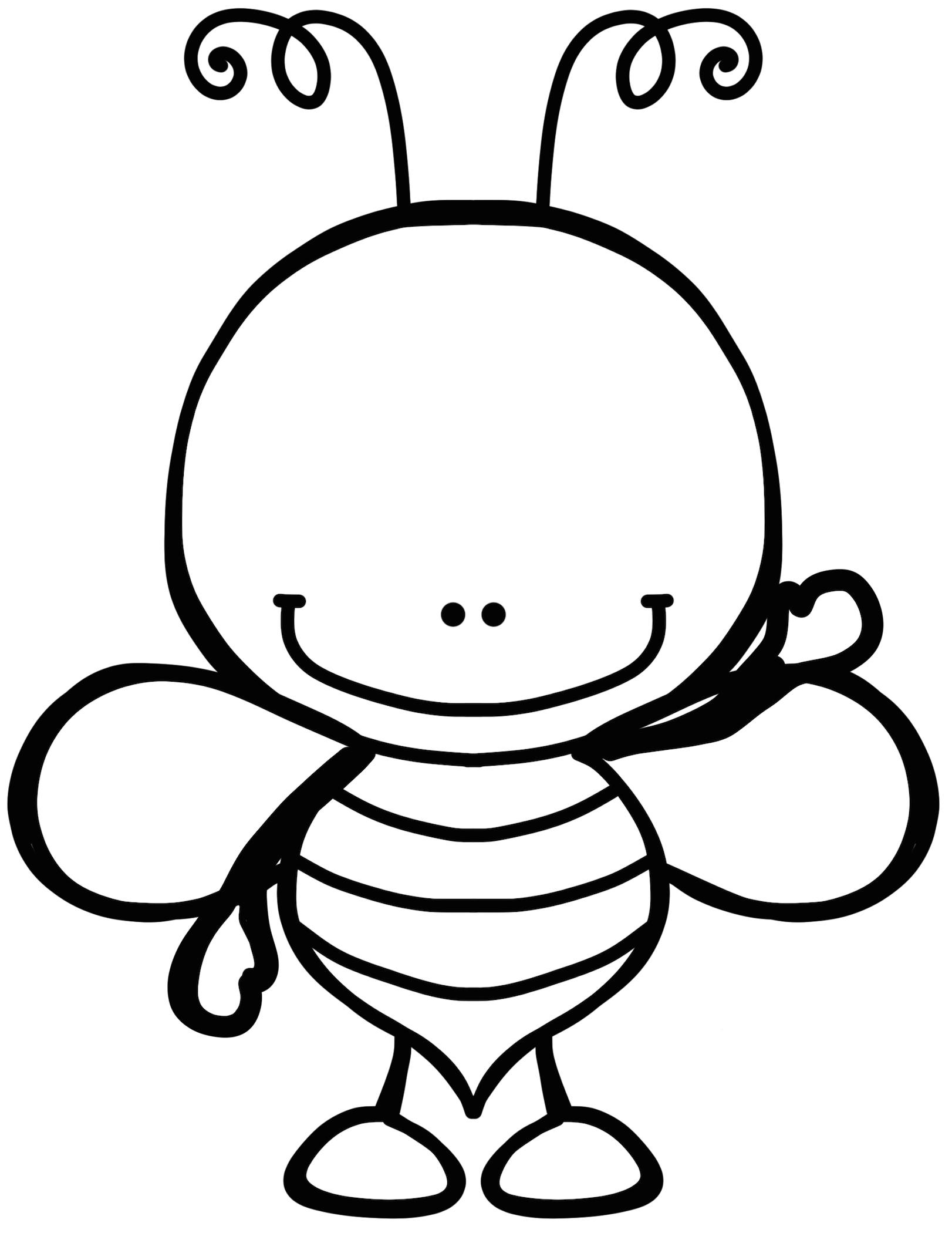 Desarrollado conjuntamente
Los padres, los estudiantes y el personal de la Escuela Primaria Baxter desarrollaron este Pacto entre la Escuela y los Padres para el Logro. Los maestros sugirieron estrategias de aprendizaje en el hogar, los padres agregaron ideas para hacerlas más específicas y los estudiantes nos dijeron que les ayudaría a aprender. Se llevan a cabo reuniones cada año para revisar el Pacto y hacer cambios basados ​​en las necesidades de los estudiantes.
Los padres pueden contribuir comentarios en cualquier momento.

Construyendo Asociaciones
Si desea ser voluntario o participar en el salón de clases, comuníquese con el maestro del salón de clases de su hijo o con la escuela al (931) 858-3110.
Comunicación sobre
    Aprendizaje del estudiante
La Escuela Primaria Baxter se compromete a una comunicación bidireccional frecuente con las familias sobre el aprendizaje de los estudiantes. Algunas de las formas en que puede esperar que nos comuniquemos con usted son:
Conferencias de padres y profesores:
Septiembre 12, 2022
Febrero 6, 2023
Reportes de Estudiantes: emitido cada nueve semanas, además de los informes de progreso. Recuerde: se enviará un mensaje de texto a todos los padres que se inscriban durante todo el año. Mensajero de toda la escuela: enviado por la Sra. Wyatt a todos los padres/tutores a través de una llamada telefónica y/o correo electrónico.
Escuela Baxter Primaria
Sra. Marsha Wyatt, Directora
Sra. Lacy Loggins, subdirectora
www.bpshoneybees.com
*
1
2
3
Our Goals for Student Achievement
teachers, parents, students 
- together for success
En la Escuela
El Profesor:
Proporcionar un plan de estudios e instrucción de alta calidad utilizando los Estándares de Lectura y Matemáticas del Estado de Tennessee para que los estudiantes cumplan con los estándares de rendimiento académico del Estado, así como con las metas tanto del Distrito como de la Escuela.
Proporcionar instrucción en la materia/nivel de grado del que son responsables.
Proporcionar un ambiente seguro, agradable y libre de drogas para el aprendizaje.
Explique claramente las tareas y los plazos a los estudiantes.
Proporcionar evaluaciones claras del progreso y los logros de los estudiantes tanto para el estudiante como para el padre/tutor de manera oportuna.
Estar disponible para conferencias con el padre/tutor según sea necesario.
Brindar oportunidades a los padres para que se ofrezcan como voluntarios, participen y observen las actividades del salón de clases.
Metas del distrito

Metas del distrito del condado de Putnam para 2022-2023:

TODOS los estudiantes leyendo, escribiendo, hablando y escuchando a nivel de grado en TODAS las materias
Aumentar la tasa de éxito en un 5% en todos los niveles de grado
Aumentar el número de graduados Future Ready en un 5%
Aumentar el número de estudiantes que alcanzan el punto de referencia de ACT de 21 (promedio)

Metas escolares de BPS
Aumentar el porcentaje de En camino y Dominado en un 5% para el año escolar 22-23.
En Casa
El Padre:
Manténgase informado sobre la educación de sus hijos consultando el sitio web de la escuela/maestro, lea toda la comunicación de la escuela, etc.
Revisar las tareas asignadas y ofrecer ayuda cuando sea necesario.
Revise las evaluaciones con regularidad, firme las boletas de calificaciones y haga todo lo posible por asistir a las conferencias de padres y maestros.
Demostrar interés en el bienestar del estudiante asistiendo a funciones escolares, encontrando oportunidades para ser voluntario y apoyando las actividades escolares de su estudiante.
Comprometerse a leer a/con su hijo durante 20 minutos cada día.
Asegúrese de que su estudiante llegue a la escuela todos los días, a tiempo y listo para aprender.
Baxter Primary Students
Los estudiantes de Baxter Primary se unieron al personal y los padres para desarrollar ideas sobre cómo pueden tener éxito en la escuela y alcanzar las estrellas en matemáticas y lectura. Los estudiantes pensaron en las siguientes ideas para hacer conexiones entre el aprendizaje en el hogar y la escuela:
El Estudiante:
Hacer su mejor esfuerzo en todo lo que hacen.
Respete los derechos de los demás para que el aprendizaje no se distraiga ni se interrumpa.
Llegar a clase preparado y puntual con los materiales necesarios.
Dar todos los avisos e información de mi maestro a mis padres y viceversa.
Lea 20 minutos al día con alguien fuera de la escuela.